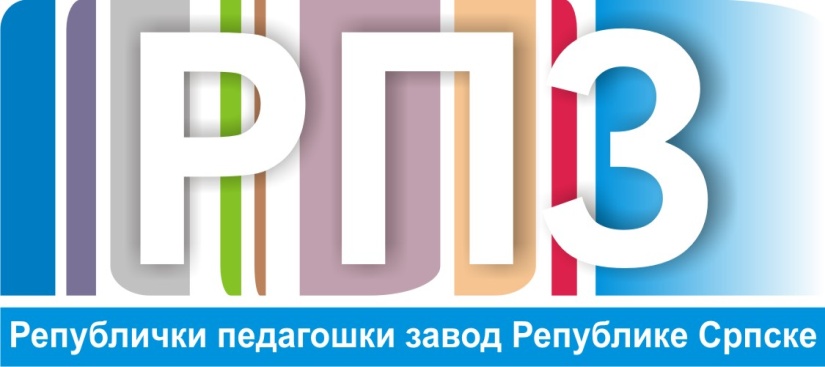 7. разред - Историја
Косовска битка  и  легенда
Косовска битка 28.6.1389.године -ток и посљедице битке
Косовска легенда - предање на којем је изграђена народна историјска свијест
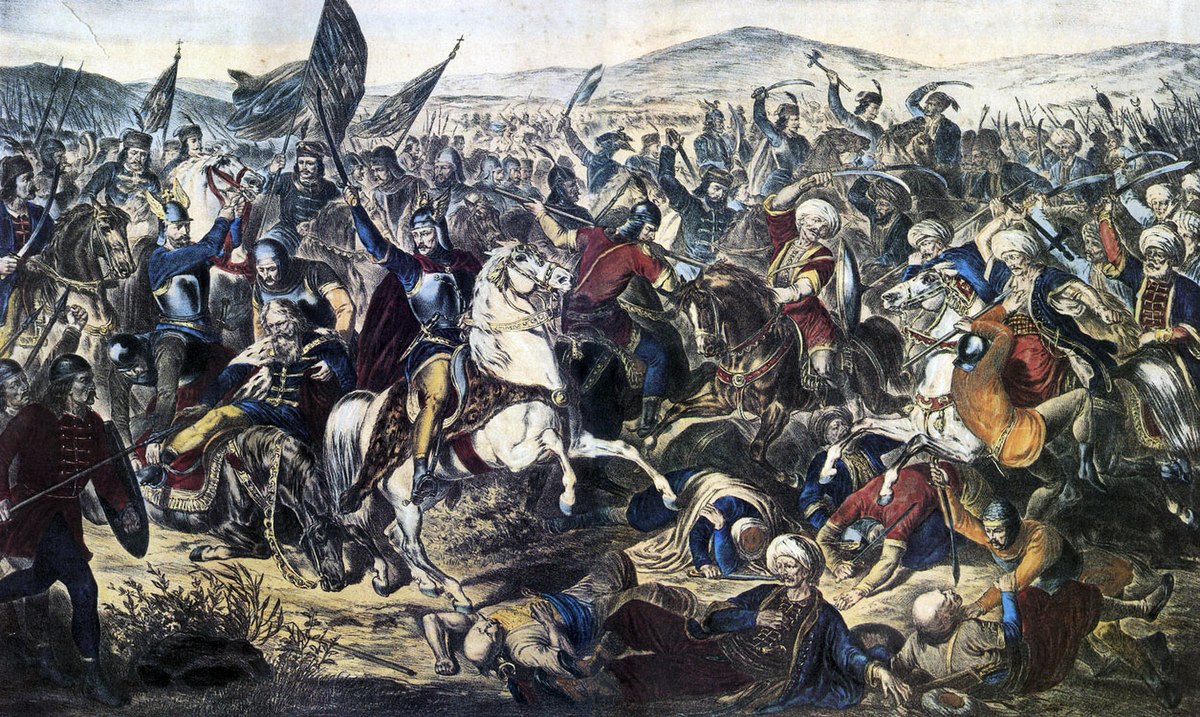 Српска  деспотовина ( 1402 -1459 )
деспот Стефан Лазаревић (1402-1427 )
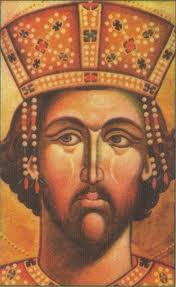 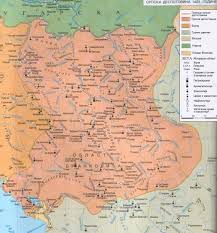 престоница  Београд 
деспот Ђурађ Бранковић 
     ( 1427-1456 ) 
престоница Смедерево 
пад Србије 1459. године
карта- Српска деспотовина 1423.г
Слабљење и пад Босне под турску власт
--превласт обласних господара   Хрватинићи, Павловићи ,
   Косаче -  притисци Угарске и Турске 
   -осамостаљење Херцеговине
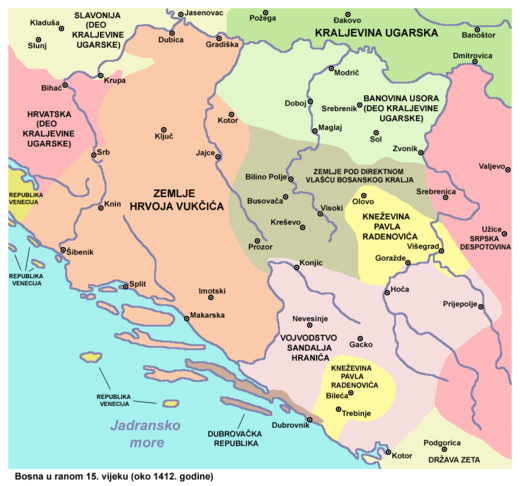 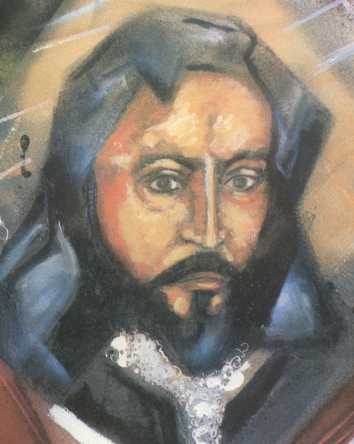 Стјепан Вукчић Косача херцег од светог Саве 1448. године
Стјепан Томашевић, посљедњи босански краљ
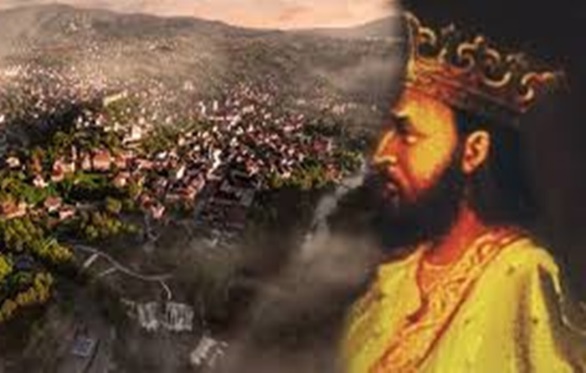 -пад Босне 1463. г.
- пад Херцеговине 1482.г.
Зета за вријеме Балшића и Црнојевића
-област Балшића ( друга пол.14.в. и почетак 15.в.)
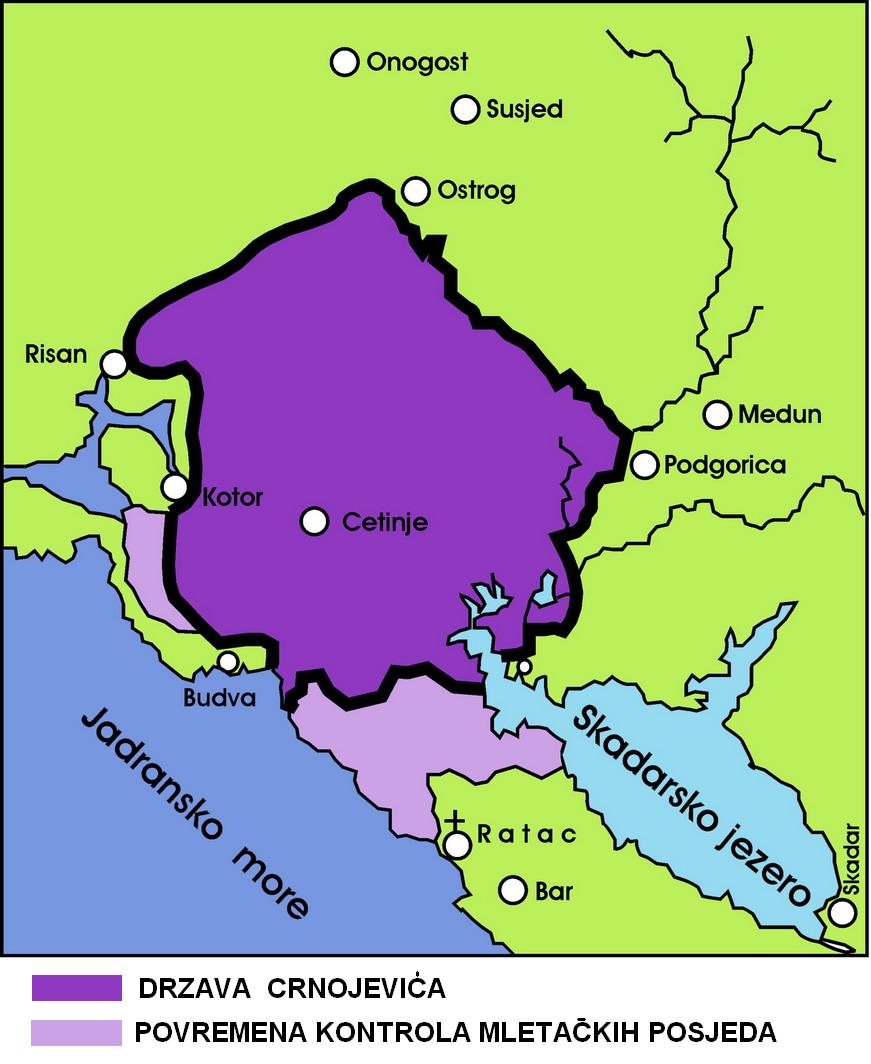 Црнојевићи , господари Горње Зете 

сукоби са Млечанима и Турцима 

пад Зете 1496.
Сеобе Срба у 15. и 16.вијеку
узроци и правци сеоба 
насељавање у Јужну Угарску и Хабсбуршку монархију
живи бедем
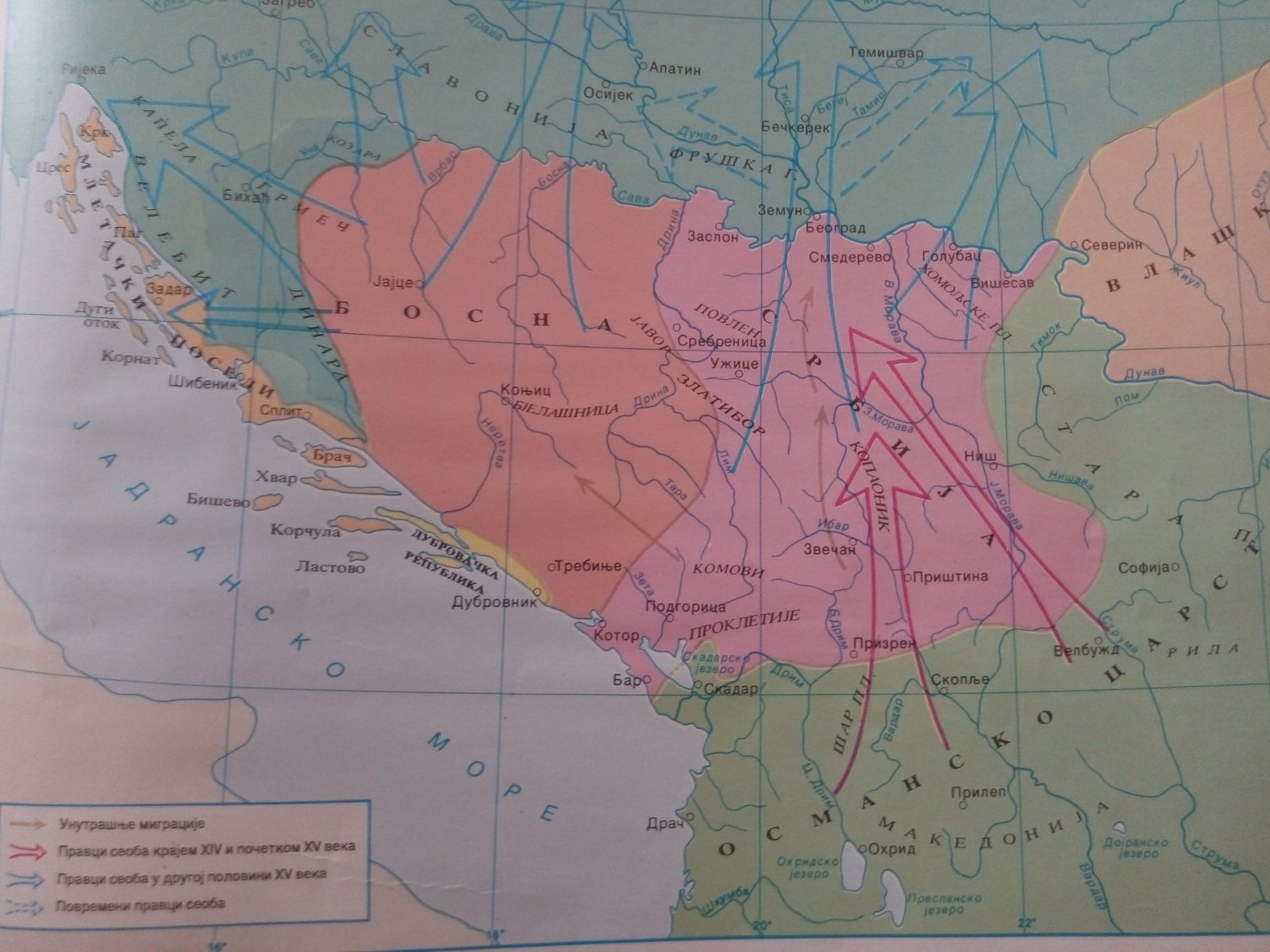 карта – Сеоба Срба у 14 и 15. вијеку
Посљедице турских освајања
Губитак независности 
Прекинут самосталан привредни, друштвени, политички и културни развој балканских народа 
Демографске промјене
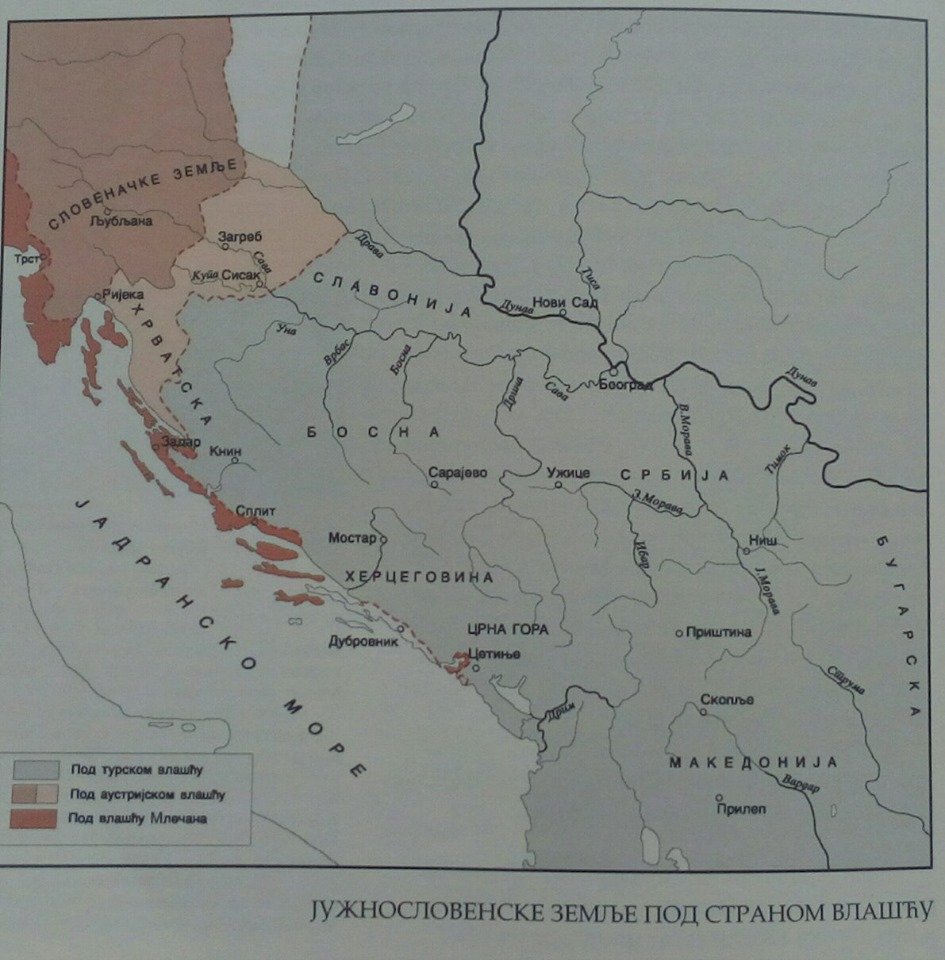 Драги ученици, срећно !Учите, маштајте , сањајте !Будите радознали, јер сваки дан је прилика да се научи нешто ново.